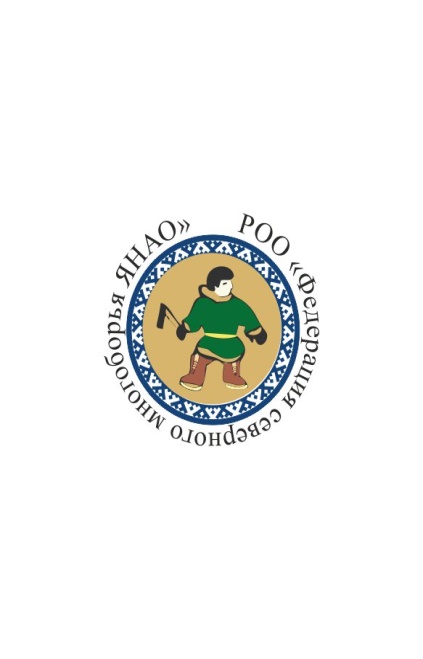 «Опорная физкультурно-спортивная организация Ямало-Ненецкого автономного округа по виду спорта «северное многоборье»
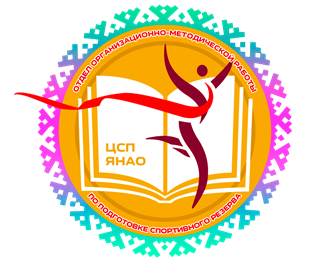 г. Салехард, 2020
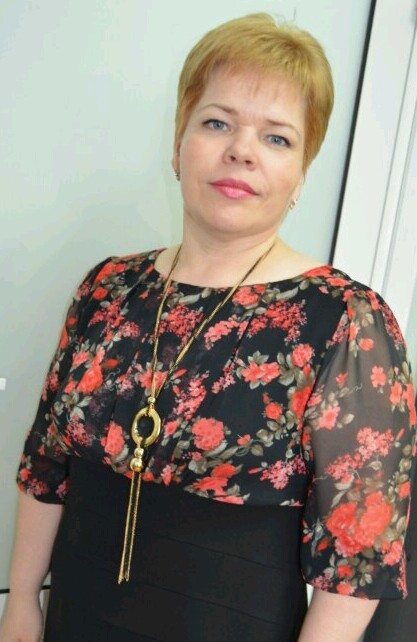 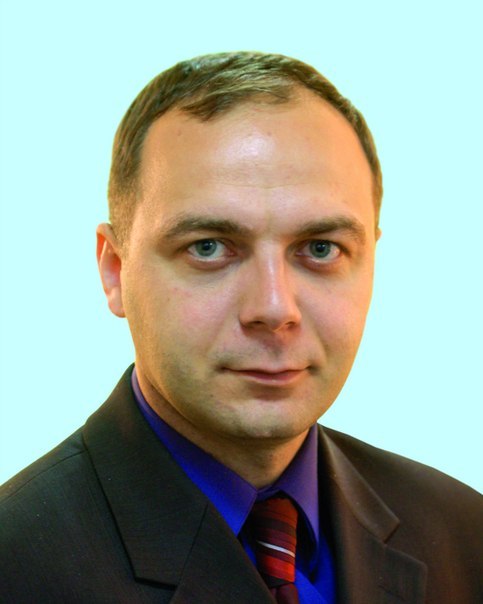 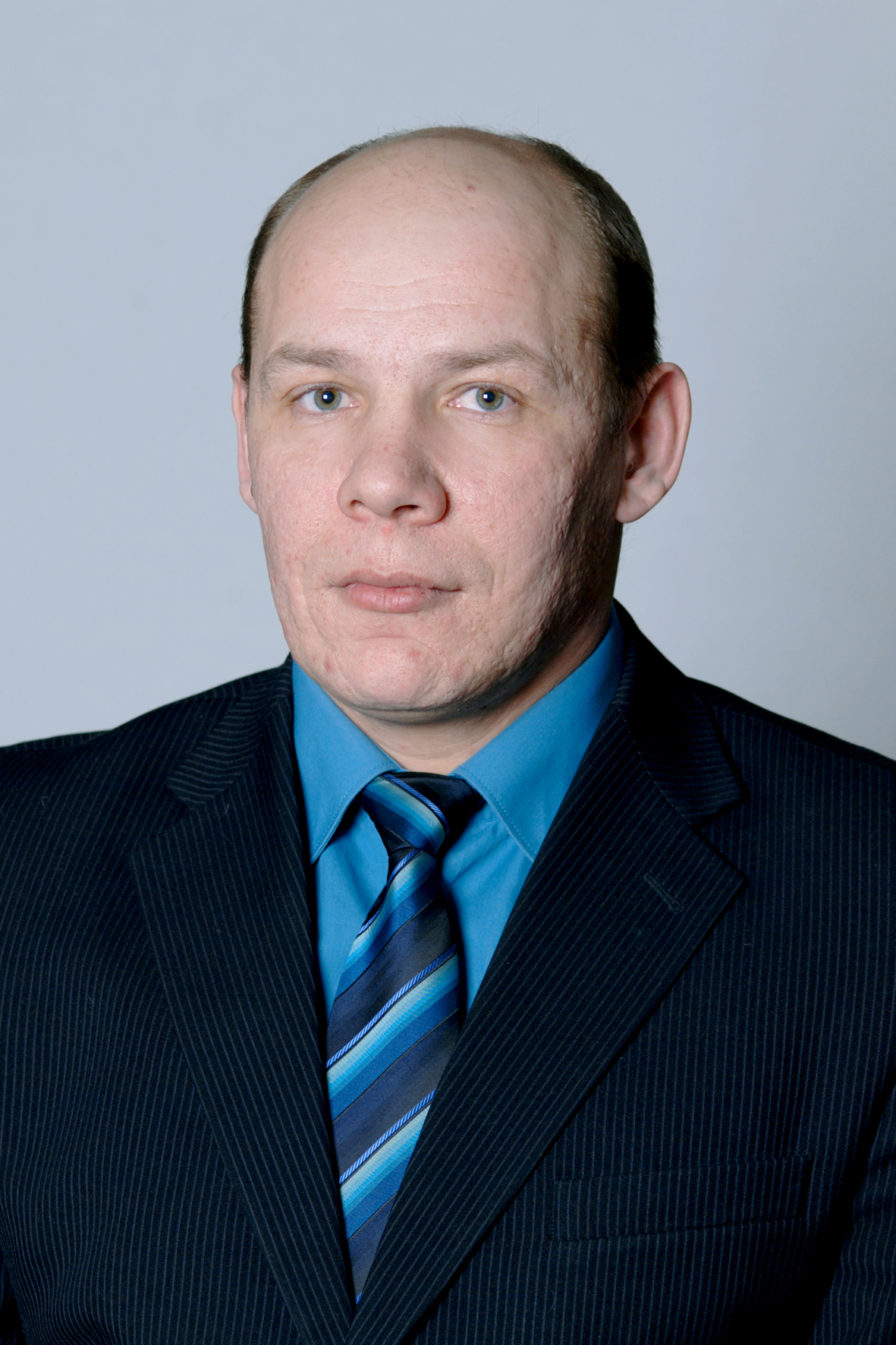 Самсонов Иван Иванович

научный руководитель проекта
Жернаков Александр Васильевич

куратор проекта
Плеханова Елена Васильевна

руководитель проекта
Схема взаимодействия
Опорная ФСО – ресурсный центр, обладающий материальной, кадровой и технической базой, готовый к внедрению изменений, принятию нового
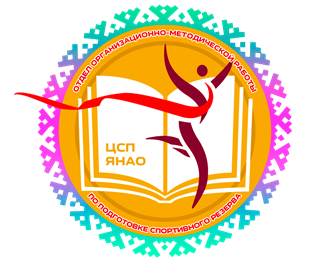 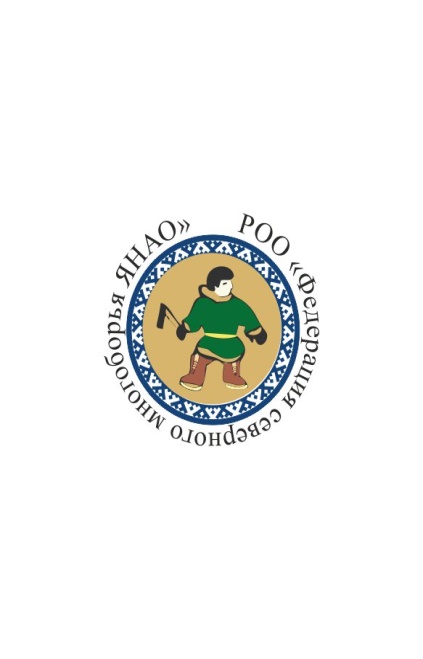 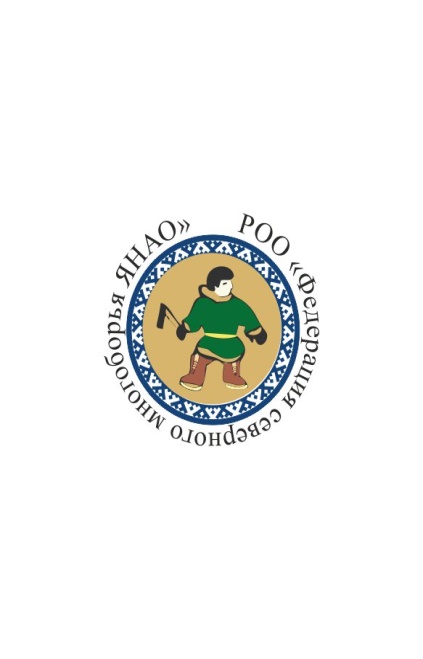 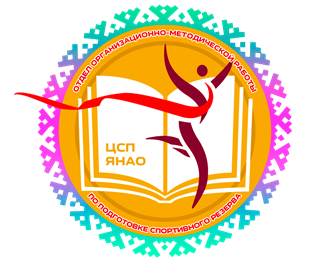 результаты мониторинга по преодолению затруднений специалистов в подготовке спортивного резерва по виду спорта «северное многоборье» в Ямало-Ненецком автономном округе
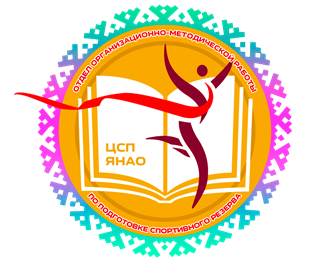 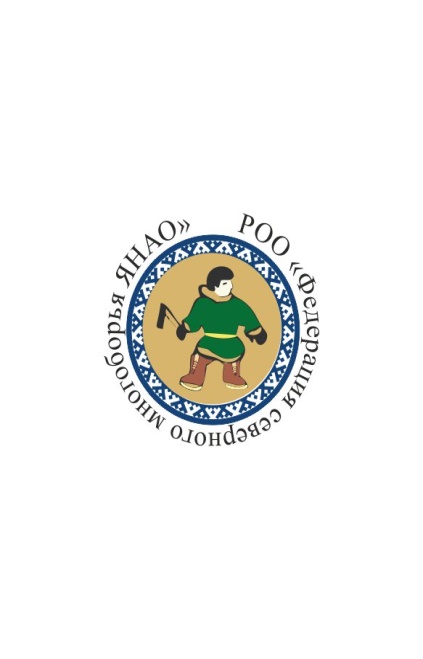 В мониторинге приняли участие29 специалистов ФСО ЯНАО, из них:
-руководителей (заместителей руководителей) -  6 чел.;
инструкторов-методистов – 4 чел.;
тренеров – 19 чел.
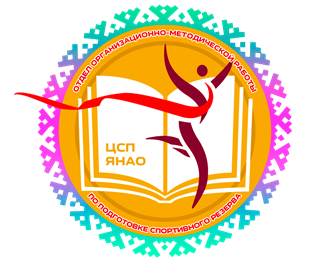 Перечень мероприятий, оказание информационно-методической помощи специалистам ФСО ЯНАО по виду спорта «северное многоборье»
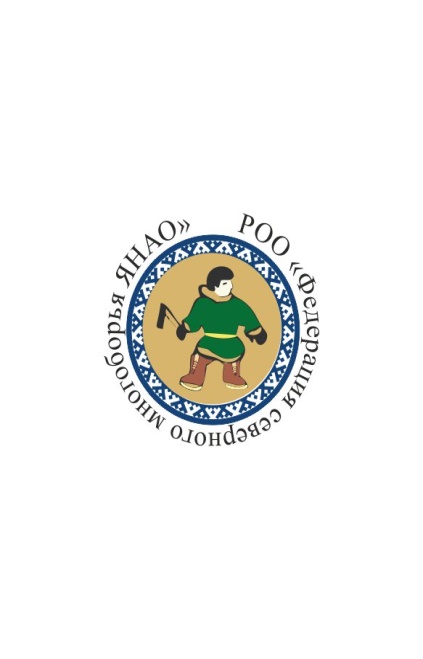 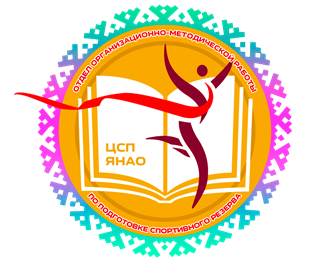 Перечень мероприятий, оказание информационно-методической помощи специалистам ФСО ЯНАО по виду спорта «северное многоборье»
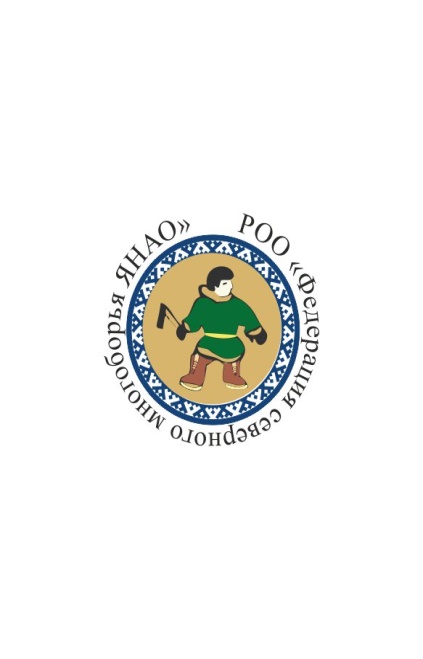 90% респондентов, участвующих в мониторинге, нуждаются в получении дополнительной методической помощи в части перехода на реализацию программ спортивной подготовки по виду спорта «северное многоборье»
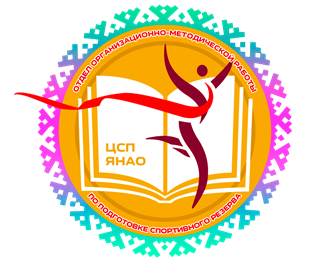 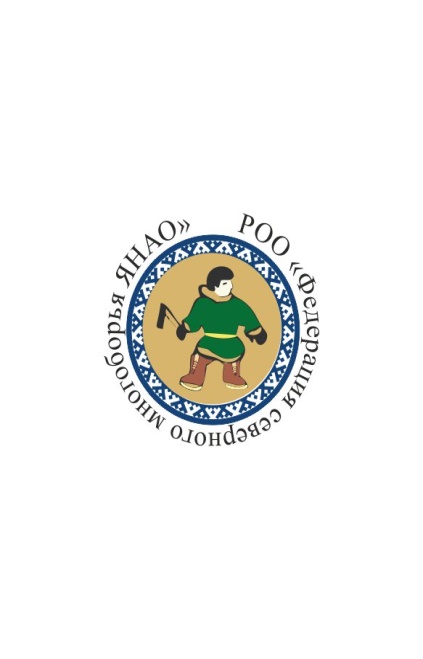 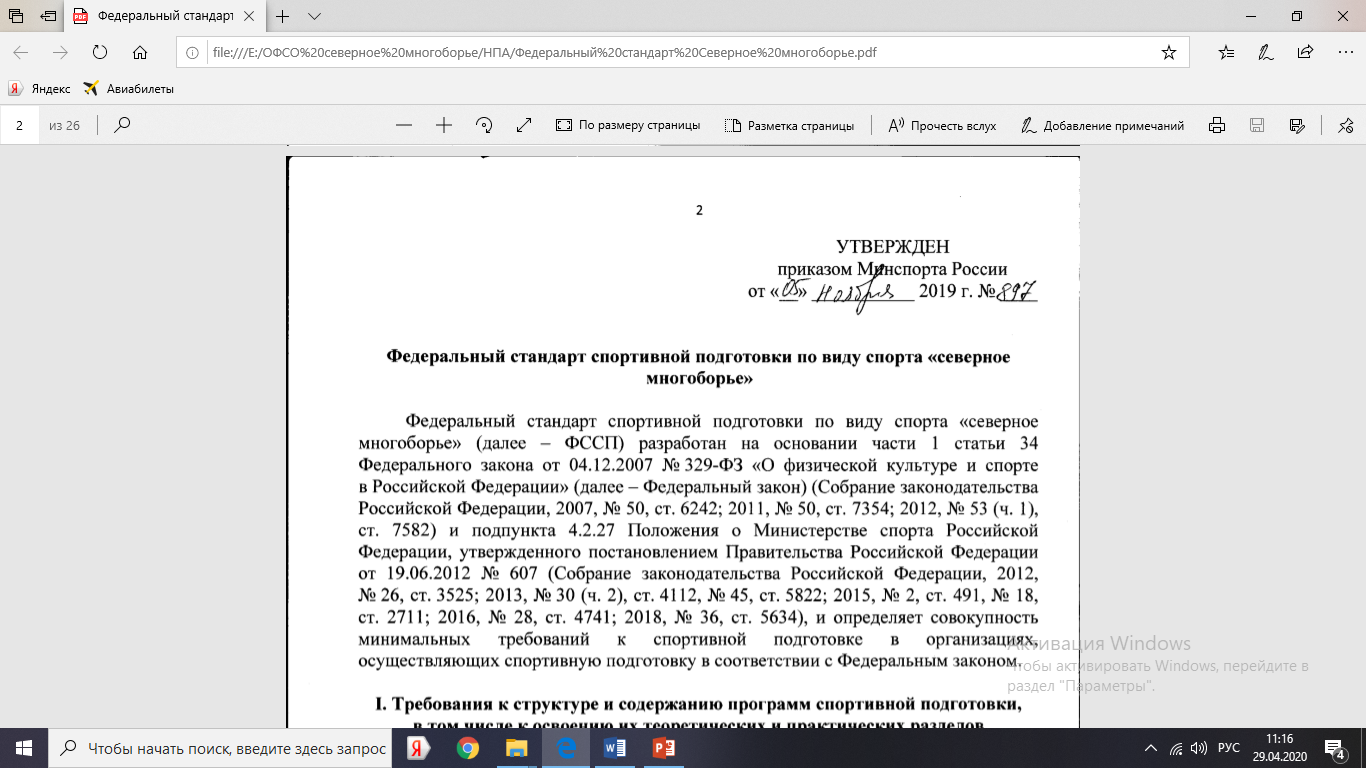 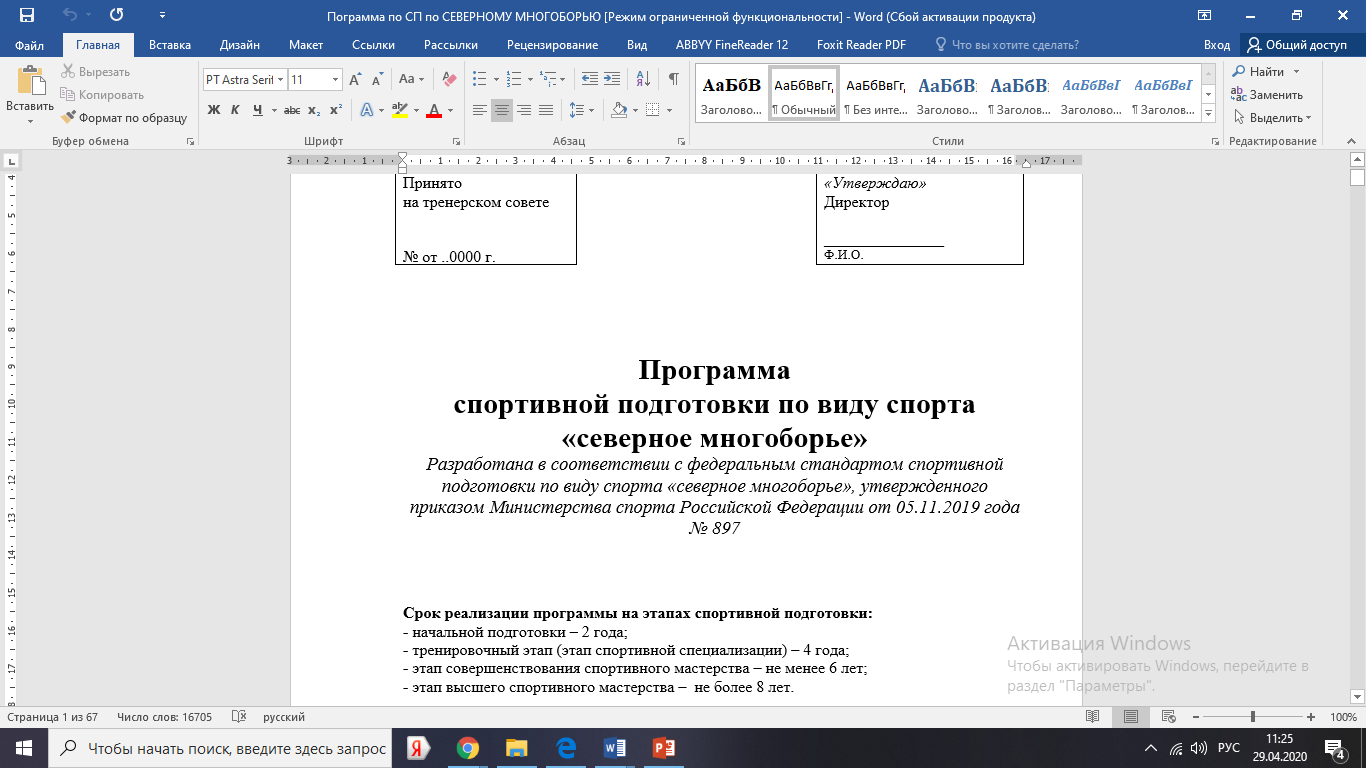 Федеральный стандарт спортивной подготовки по виду спорта «северное многоборье», утв. приказом Минспорта России от 05.11.2019 № 897
Федеральные стандарты спортивной подготовки предназначены для обеспечения:
1) единства основных требований к спортивной подготовке на всей территории Российской Федерации;
2) планомерности осуществления спортивной подготовки на всей территории Российской Федерации;
3) подготовки спортсменов высокого класса для спортивных сборных команд, в том числе спортивных сборных команд Российской Федерации.
Федеральные стандарты спортивной подготовки являются обязательными при реализации программ спортивной подготовки организациями, осуществляющими спортивную подготовку.
Программа спортивной подготовки по виду спорта «северное многоборье» должна иметь следующую структуру:
1) титульный лист;
2) пояснительную записку;
3) нормативную часть;
4) методическую часть;
5) систему контроля и зачетные требования;
6) перечень информационного обеспечения;
7) план физкультурных мероприятий и спортивных мероприятий.
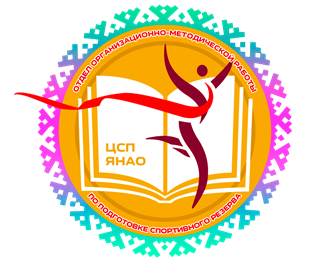 Содержание программы спортивной подготовки по пунктам структуры должно соответствовать федеральному стандарту спортивной подготовки
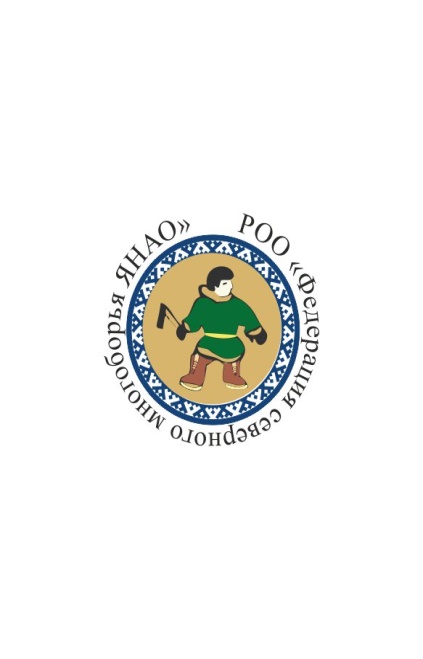 Перечень затруднений специалистов ФСО ЯНАО по виду спорта «северное многоборье»
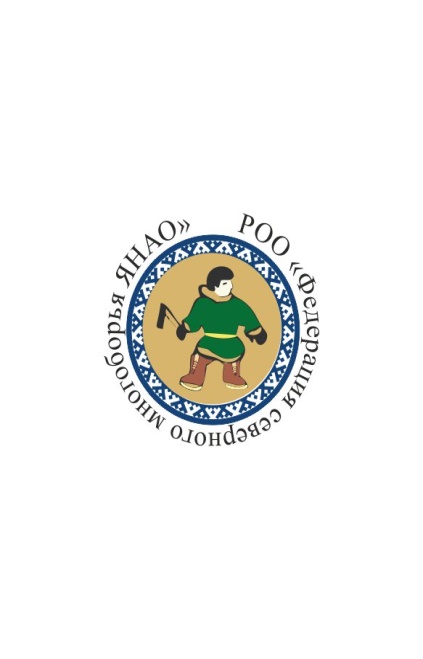 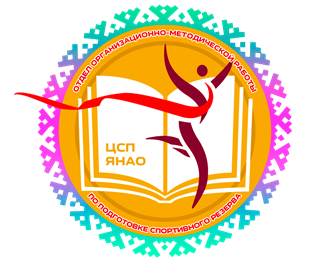 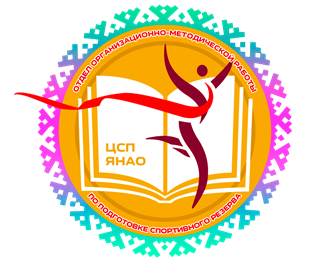 Контактная информация
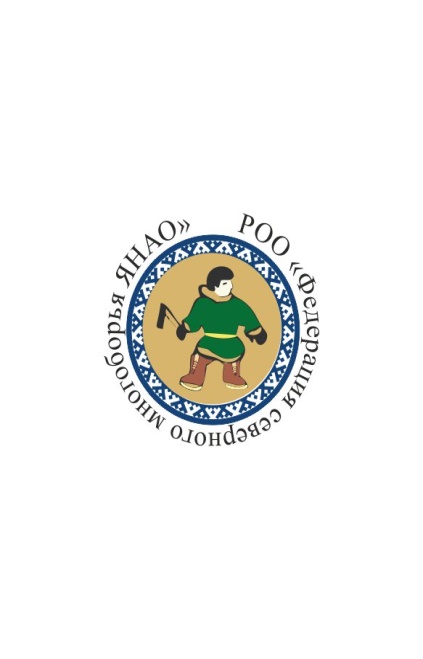 Отдел организации методической работы по подготовке спортивного резерва ГАУ ЯНАО «ЦСП»
Начальник отдела – Плеханова Елена Васильевна
Инструктор-методист – Копцева Ирина Владимировна
Инструктор-методист – Моргунова Анастасия Владимировна
Самсонов Иван Иванович
     тел.: 8 (385-2) 33-66-46
    e-mail: sii2009@yandex.ru
Тел.: 8 (34922) 7-10-46, 89044570055 – Плеханова ЕВ
Адрес эл. почты: csp-metod@dfks.yanao.ru,
       plehanovae@bk.ru – Плеханова ЕВ
Сайт: http://cpsm-sportyamal.ru (раздел «Опорная школа»)